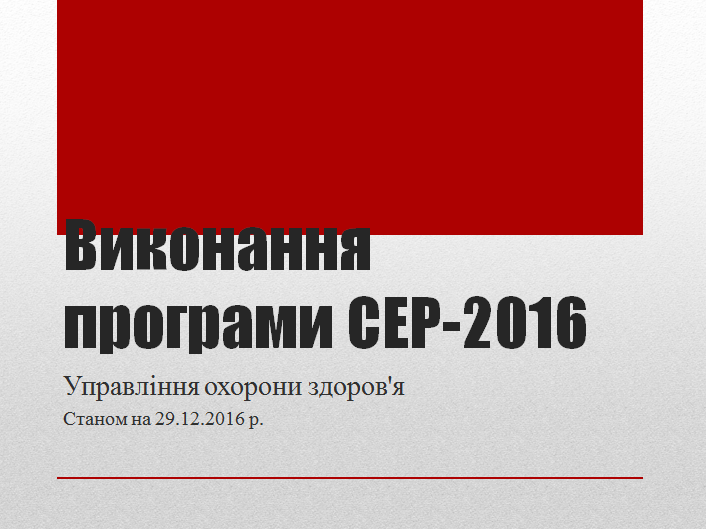 Капітальні ремонти КНП «ЦПМСД №1» Святошинського району м. Києва за адресою: вул. Єфремова, 11Фасад будівлі
Підсилення фундаменту будівлі(продовження)
Капітальний ремонт приміщення КНП «ЦПМСД №2» Святошинського району міста Києва,                         вул. В. Кучера,5.
Капітальний ремонт приміщення КНП «ЦПМСД №3» Святошинського району міста Києва,                         вул. П. Курінного, 2.